МКДОУ детский сад № 4 «Вишенка»
Опытно-экспериментальная деятельность старших дошкольников
Составитель: Тарасенко Е.В.


2015 год
«Умейте открыть перед ребёнком в
окружающем мире что-то одно, но открыть
так, чтобы кусочек жизни заиграл всеми
цветами радуги. Оставляйте всегда что-то
недосказанное, чтобы ребёнку захотелось
ещё и ещё раз возвратиться к тому, что он
узнал».


Сухомлинский В.А.
ЭКСПЕРИМЕНТИРОВАНИЕ:
Это деятельность по изучению окружающего мира с помощью различных специальных и неспециальных манипуляций, продуманных и выстроенных действий с целью получения какого-нибудь результата.
ЦЕЛЬ И ЗАДАЧИ:
Цель: формирование интереса детей к окружающей
среде, удовлетворять детскую любознательность,
изобретательность.
      Задачи: 1.Формировать у детей способности видеть многообразие мира.
2.Развитие собственного познавательного опыта в обобщённом виде с помощью наглядных средств.
3.Развивать мышление ,речь, воспитывать стремление сохранять и оберегать природу, видеть её красоту, следовать доступным экологическим правилам.
4.Формировать опыт выполнения правил техники безопасности при проведении опытов.
МЕТОДЫ:
ИГРОВОЙ
НАБЛЮДЕНИЕ
СЛОВЕСТНЫЙ
Рассказ воспитателя, рассказы детей, беседы
ФОРМЫ РАБОТЫ С ДЕТЬМИ
ФРОНТАЛЬНЫЕ
ГРУППОВЫЕ
ИНДИВИДУАЛЬНЫЕ
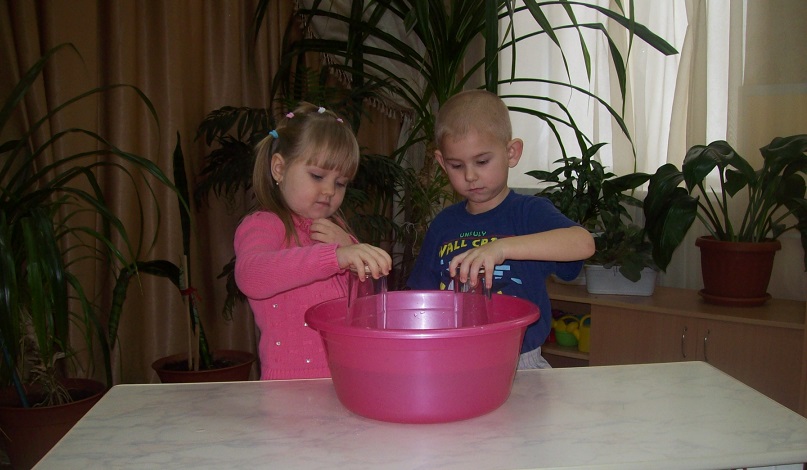 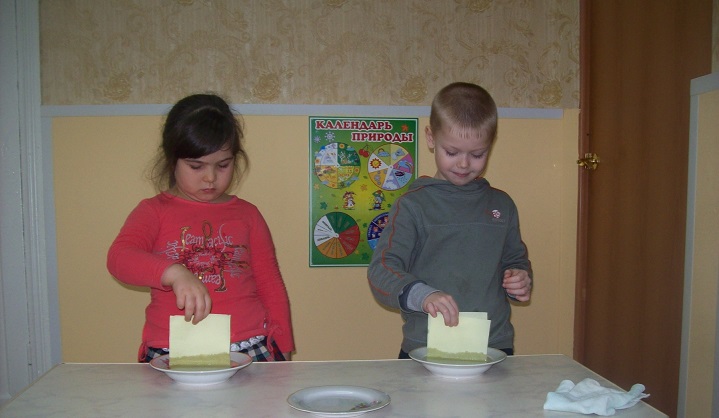 Китайская пословица гласит: 
«Расскажи – и я забуду, покажи – и я запомню,
дай попробовать – 
и я пойму»
Спасибо за внимание